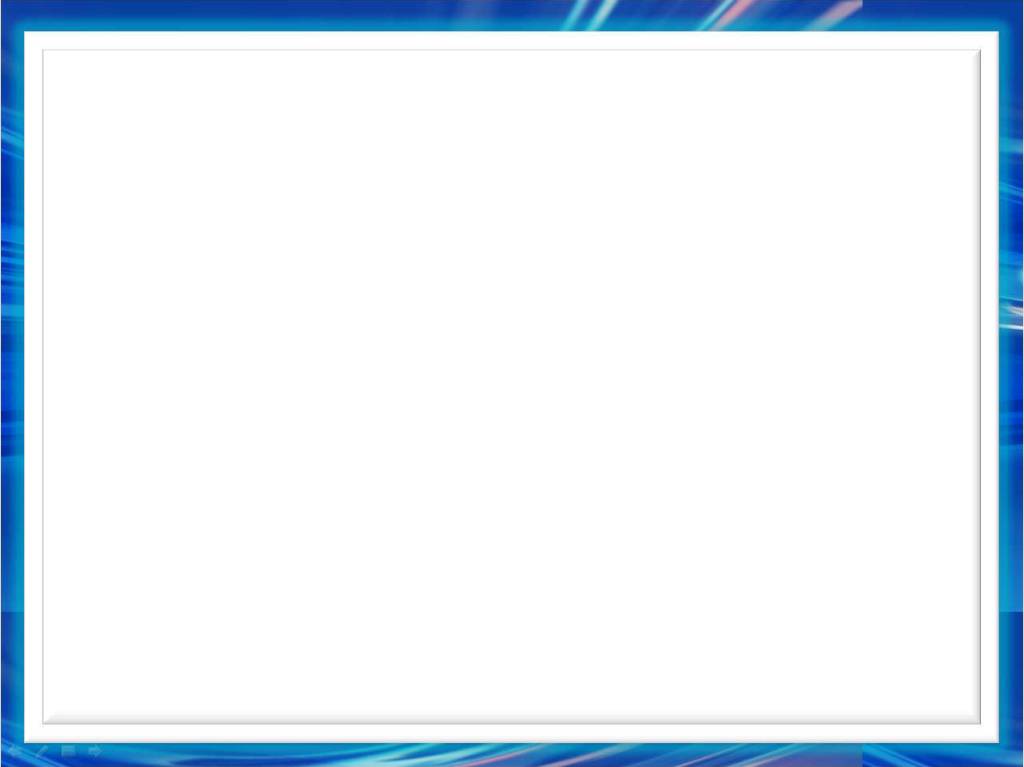 Морально-нравственное воспитание.
Нравственное воспитание ребенка происходит, прежде всего в семье. Именно семья является первой социальной «ячейкой», в которую попадает ребенок после рождения и именно в ней переплетены все естественно-биологические и социально-психологические связи родителей и детей. Привязанность детей к семье формируется не путем лекций и наставлений, ее не создать нарочно, она создается той атмосферой, которая царит в семье.
Нравственное воспитание в семье заключается в усвоении моральных понятий о добре и зле, в формировании нравственных чувств и эмоций, а главное – в возникновении нравственных потребностей и убеждений.
В чем они заключаются:
Отзывчивость – как первая ступенька нравственного воспитания.
Ее нужно воспитывать еще до сложившихся понятий добра и зла, чувства долга и социальной ответственности. Умение чувствовать состояние и потребности другого человека, сочувствие его затруднениям, сопереживание – то, что делает ребенка чутким, сердечным человеком. Именно в семье нужно научить ребенка заботиться о тех, кто находится рядом. Помните строки из стихотворения:  « Мама спит, она устала, вот и я играть не стала…»
Нравственная установка на добро: «Никогда никому не вредить – стараться приносить максимум пользы». Ее формируют в сознании ребенка с самого раннего детства.
И еще одна нравственная потребность, которую нужно заложить в душу ребенка: «О добре не нужно говорить – добрые поступки следует совершать».
Таким образом, нравственное воспитание заключается в том, что бы в жизни родителей слово не расходилось с делом. Только тогда вы своим примером сформируете нравственные качества у своих детей.
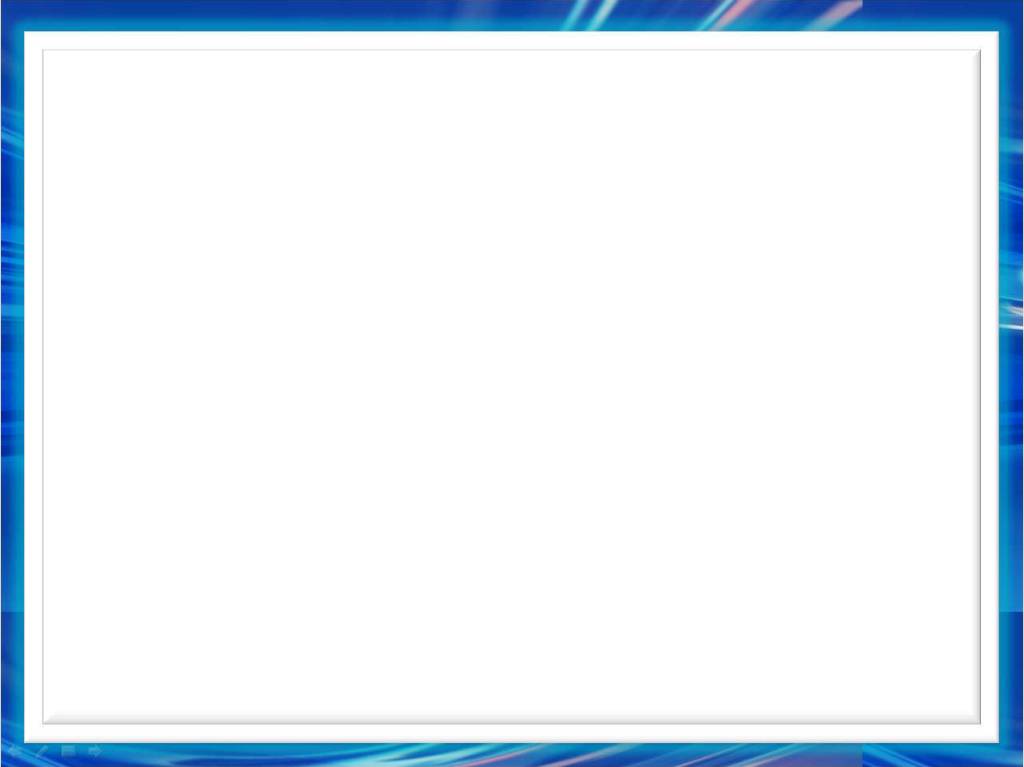 Игры, развивающие нравственные качества детей.
«КОПИЛКА ДОБРЫХ ДЕЛ».
Вырежьте из цветной бумаги кружочки или сердечки. В конце каждого дня предложите ребенку положить в «копилку» столько кружочков, сколько добрых дел он сегодня совершил. Если ребенок затрудняется, помогите ему найти это доброе дело даже в малейших положительных поступках. Такая игра будет стимулом у ребенка совершать что-то хорошее.

«ВЫБРАСЫВАЕМ ЗЛОСТЬ».
Дайте ребенку черные тучки или темные кляксы, предложите сложить их в мешок. При этом побуждайте ребенка рассказать, какие плохие поступки были у него сегодня. Договоритесь с ребенком, что вы складываете вашу злость, обиду или другую отрицательную эмоцию в этот мешок и идете выбрасывать его.

«ЛАСКОВЫЕ ИМЕНА».
Игра коллективная, воспитывающая доброжелательные отношения. Игроки встают в круг, один из участников бросает мяч другому, называя его ласково по имени. Второй бросает следующему. Выигрывает тот, кто назвал больше ласковых имен.

«ПИРАМИДА ЛЮБВИ».
Вспомните с детьми о том, что все мы что-то любим, у кого-то это семья, у кого- то кукла, а некоторым просто нравится мороженое. Предложите детям построить пирамиду любви. Взрослый начинает ее строить, называя то, что он любит и кладет руку в центр. Затем каждый из детей называет то, что нравится и кладет свою руку сверху. Таким образом получилась целая пирамида.
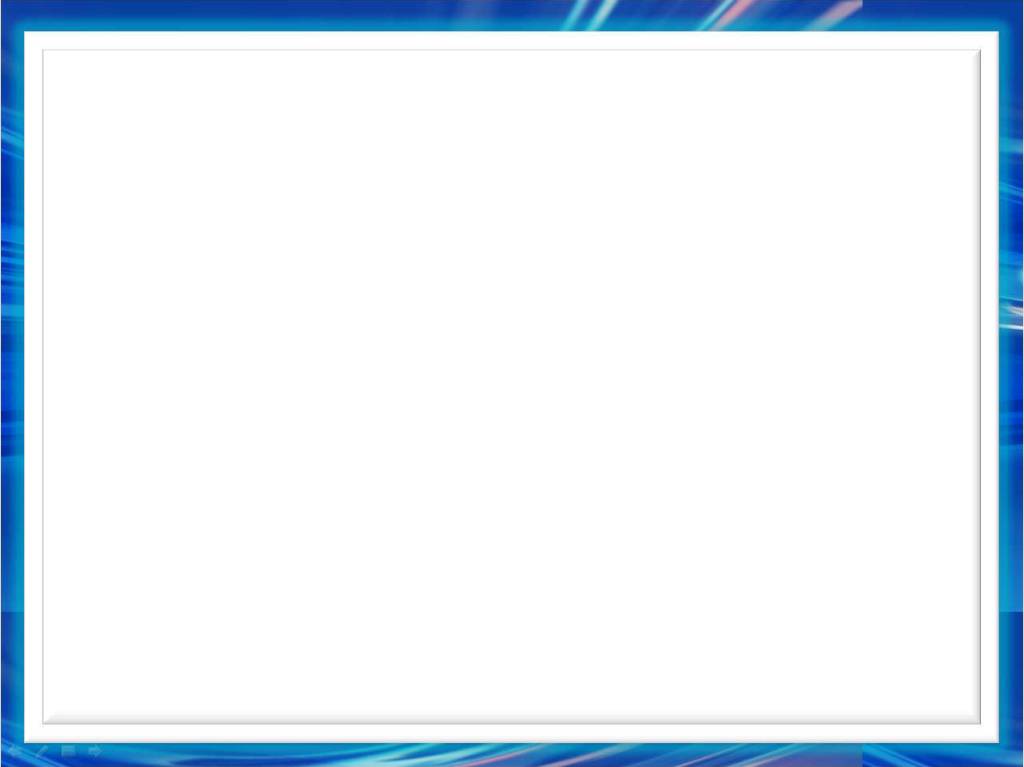 «Ребёнок учится тому,
Что видит у себя в дому,
Родители пример ему.
Кто при жене и детях груб,
Кому язык распутства люб,
Пусть помнит, что с лихвой получит
От них всё то, чему их учит.
Коль видят нас и слышат дети,
Мы за дела свои в ответе.                                      
И за слова легко толкнуть
Детей на нехороший путь.
Держи в приличии свой дом, 
Чтобы не каяться потом». 
                                                      Себастьян Брандт